2. FEUDALNO DRUŠTVO
PONAVLJANJE
Prepoznaj i opiši
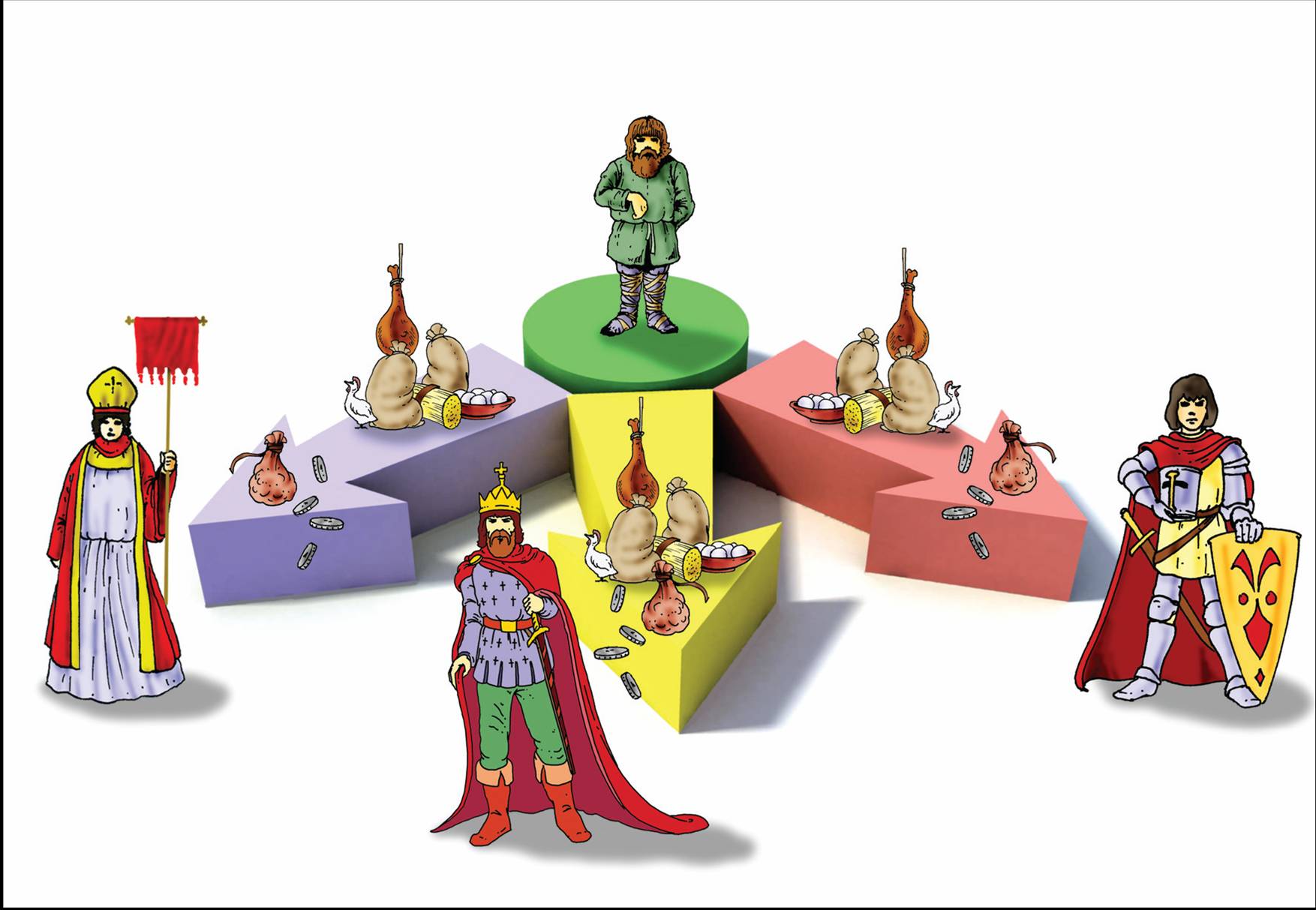 Prepoznaj i opiši
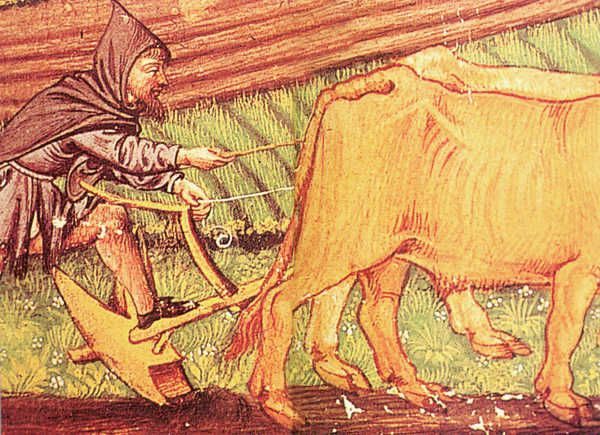 Prepoznaj i opiši
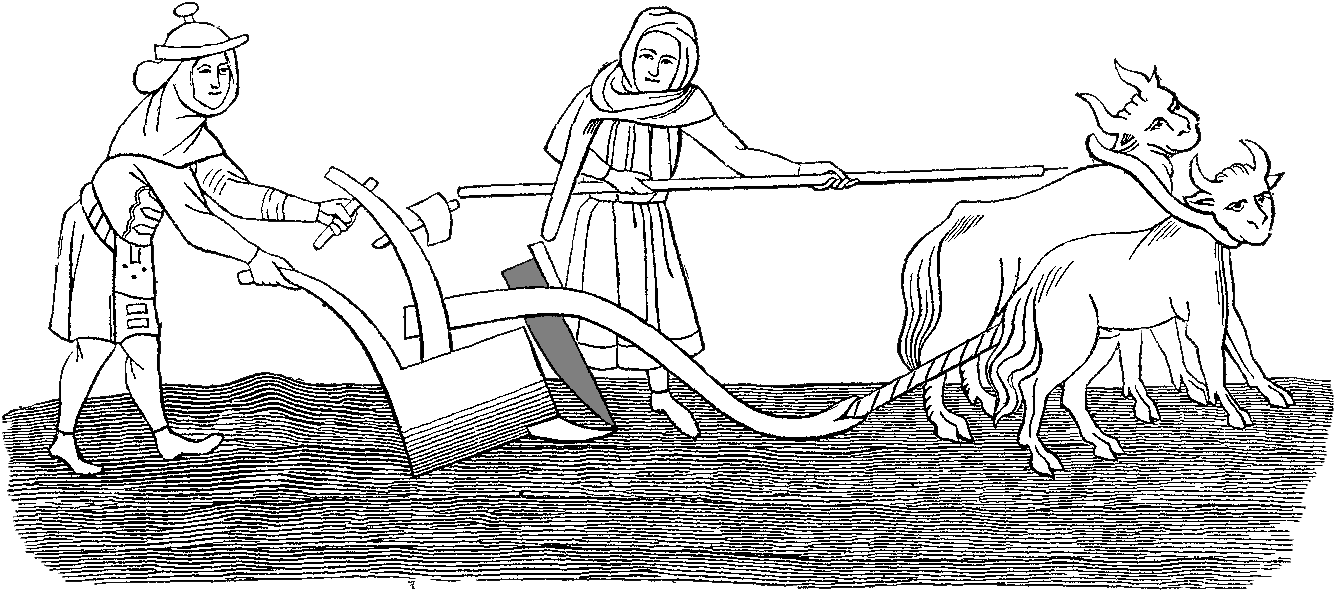 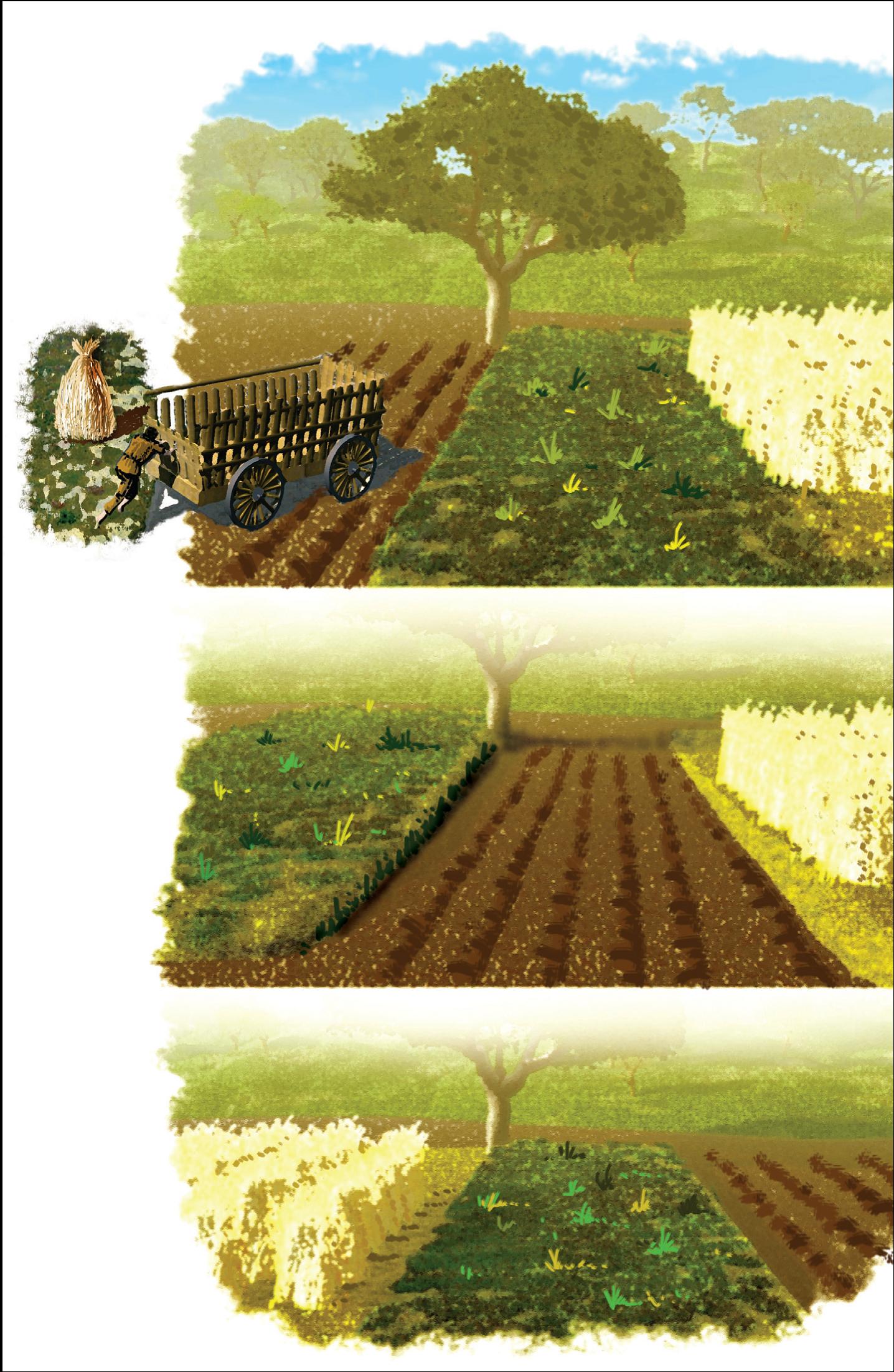 Prepoznaj i opiši
Prepoznaj i opiši
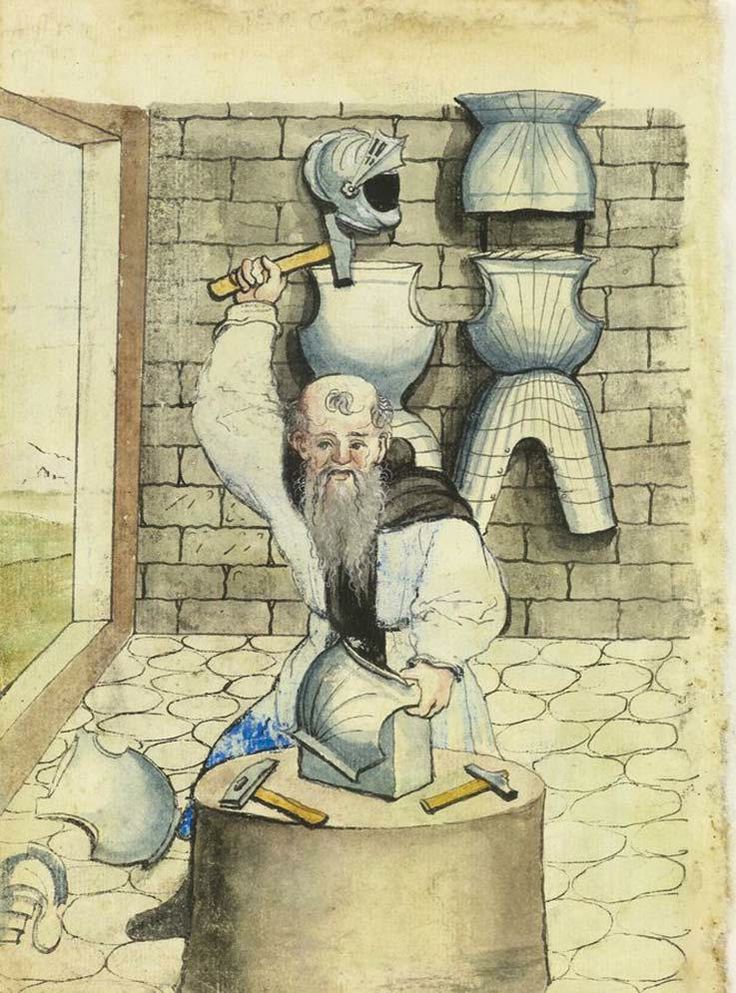 Prepoznaj i opiši
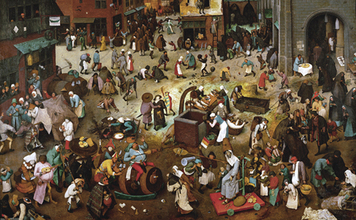 Prepoznaj i opiši
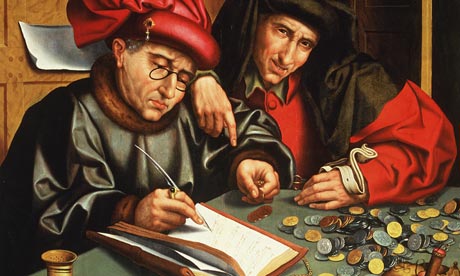 Prepoznaj i opiši
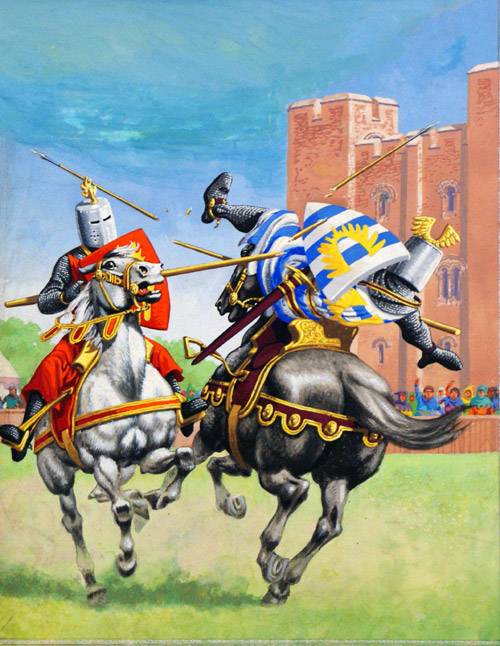 Prepoznaj i opiši
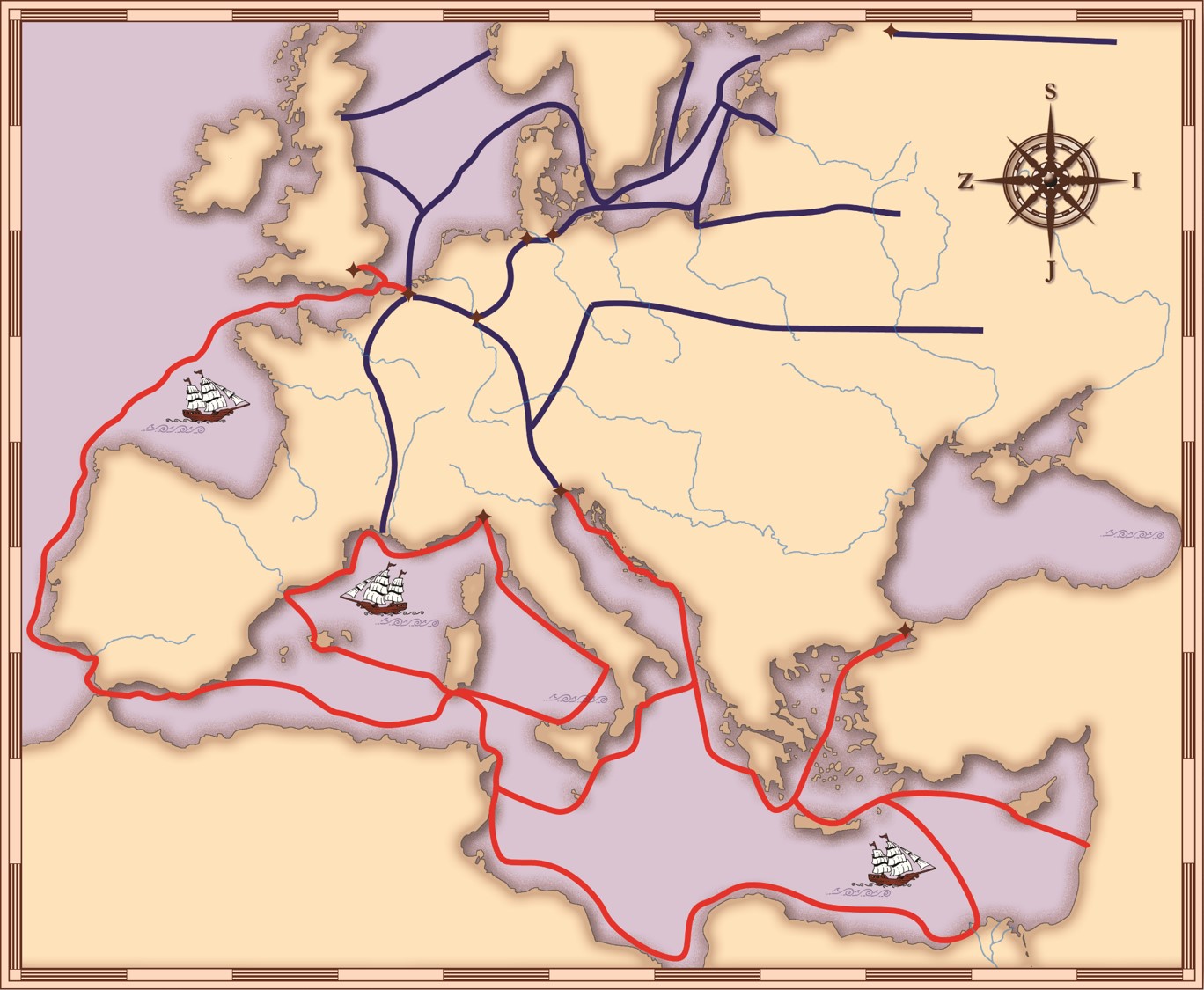 Odredi točnost tvrdnje
U razdoblju od X. do XIV. stoljeća broj stanovnika Europe se udvostručio.

U europskim srednjovjekovnim gradovima, postojala je velika opasnost od požara.
DA
NE
NE
DA
Odredi točnost tvrdnje
Trubaduri su bili srednjovjekovni putujući glumci.

Vrijednosni papir koji zamjenjuje novac naziva se provizija.
DA
NE
DA
NE
Odredi točnost tvrdnje
Vodeći grad Hanze je bila Genova (Đenova).


U ranom srednjem vijeku je bila velika nestašica novca.
DA
NE
NE
DA
Odredi točnost tvrdnje
Vrhovni senior u feudalnom sustavu je bio kralj (vladar).

U srednjem vijeku seljačka djeca živjela su bolje od plemićke.
DA
NE
DA
NE
Odgovori na postavljena pitanja
Što su cehovi?
Iz kojeg dijela svijeta (strana svijeta), u Europu dolaze najdragocjeniji proizvodi?
Opiši kako funkcionira robno-novčano gospodarstvo.
Odgovori na postavljena pitanja
Tko se nalazi na čelu, a tko na dnu feudalne društvene ljestvice?
Što sve propisuju pravila ceha?
Opiši čime se bave plemići u slobodno vrijeme.
Odgovori na postavljena pitanja
Od kojeg se stoljeća počelo znatno popravljati stanje u poljoprivredi?
Tko se smatra glavnim trgovačkim posrednikom u trgovini Istoka i Zapada?
Što je Hanza?
Odgovori na postavljena pitanja
Navedi nekoliko vrsta obrta koji postoje u srednjem vijeku.
Kako se naziva gospodarstvo u kojem se mijenja roba za robu?
Opiši izgled i život u srednjovjekovnom gradu.